Banner - University Medical Center - Tucson Department of Obstetrics and Gynecology University of Arizona Health Sciences
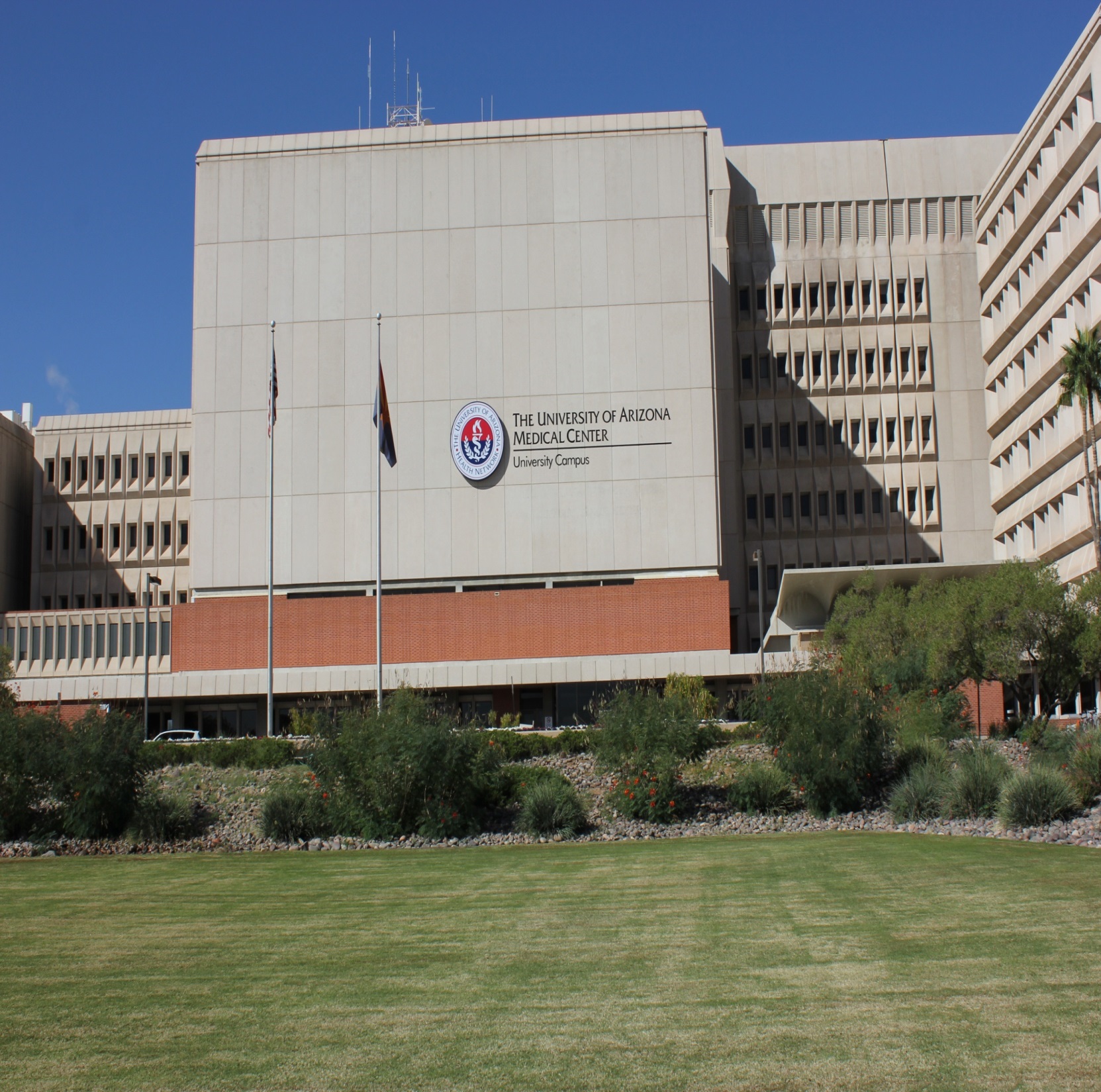 Ob/Gyn Faculty
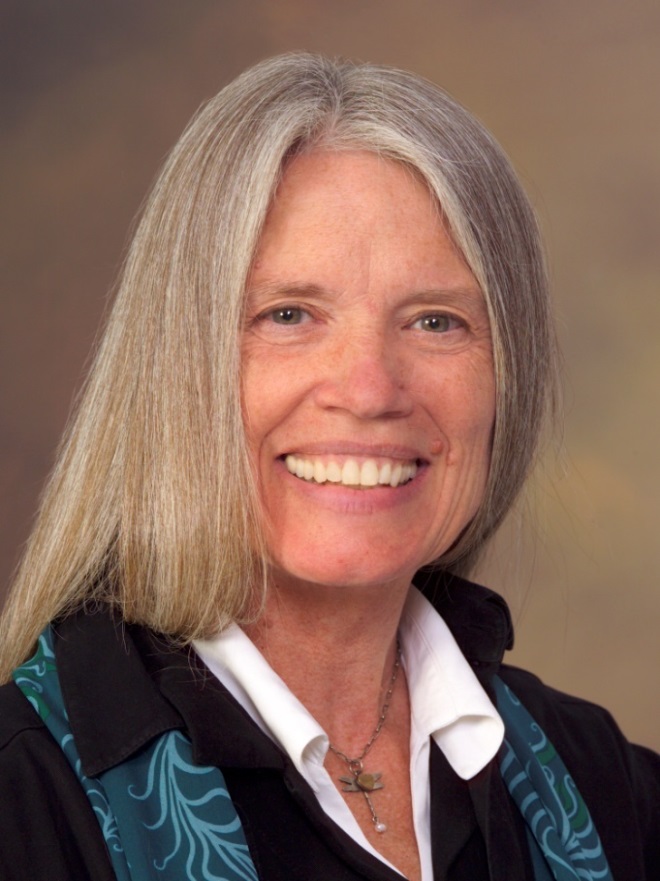 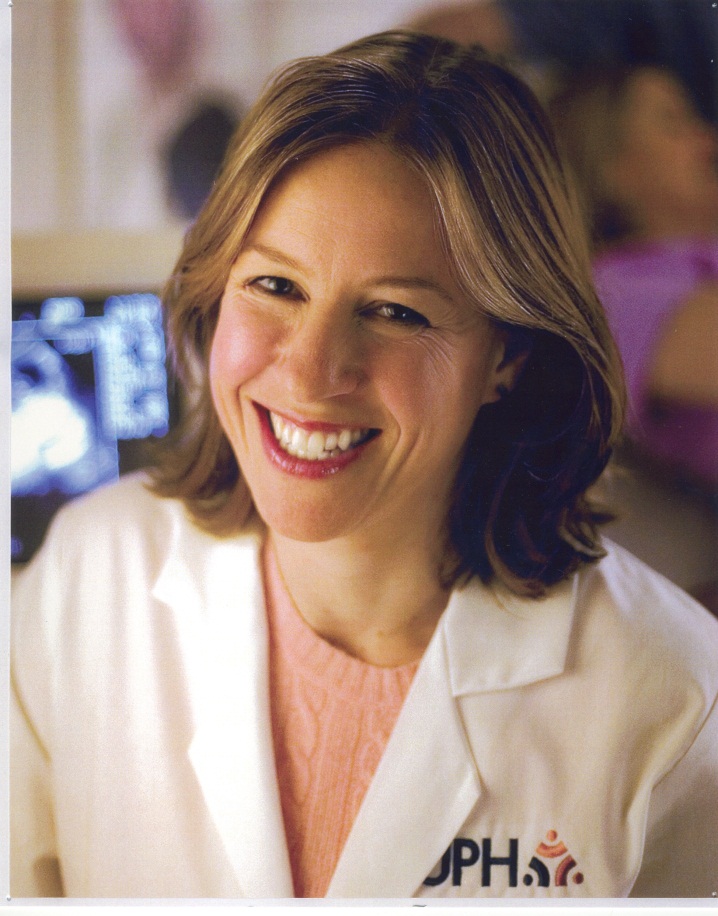 Ilana B Addis, MD, MPH
Associate Professor and Interim Department Head
Kathryn L Reed, MD
Professor and Maternal Fetal Medicine Fellowship Program Director
Maternal Fetal Medicine
Lynn Coppola, MD
Meghan Hill, MBBS
Karen Lesser, MD
Kathryn Reed, MD

Maritza Gonzalez, MD 
Kareem Tabsh, MD 
Adeola Awomolo, MD 

Nydia Borjon, RDMS 
Meghan Doyle, RDMS 
Yasmin Etebar, RDMS 
Robin Miller, RDMS
Christine Schmidt, RDMS
Anca Poputa, RDMS
Lori Gaudette, RDMS
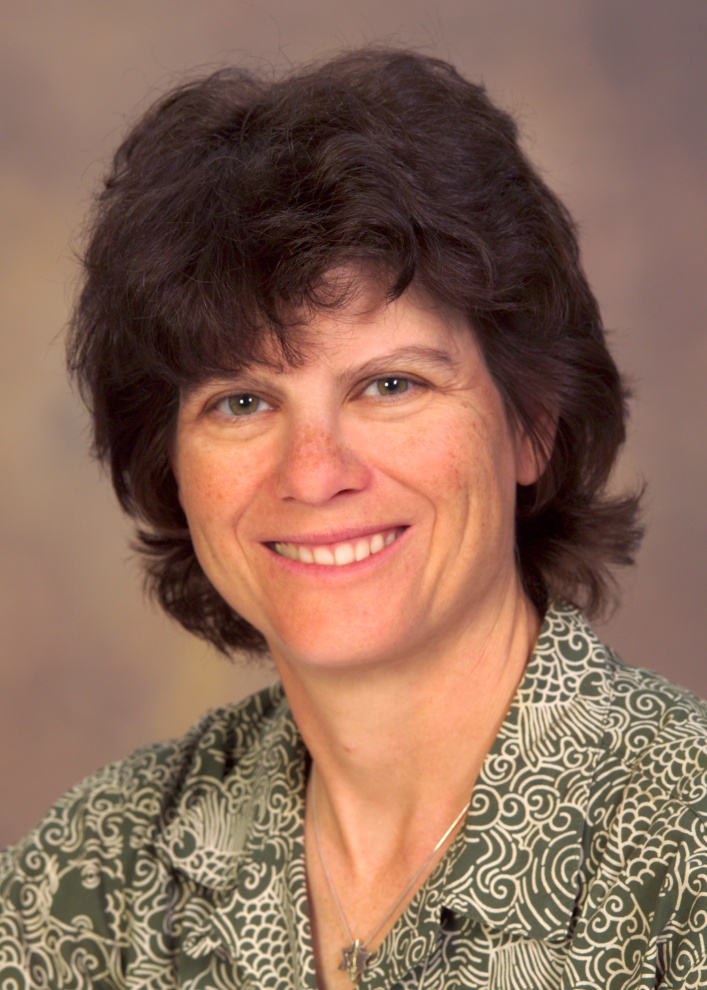 Karen Lesser, MD
Division Director
Maternal Fetal Medicine
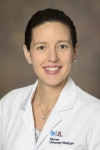 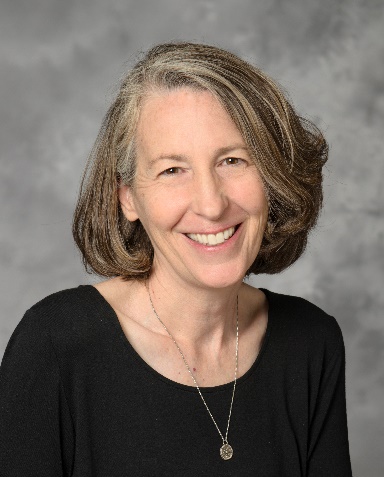 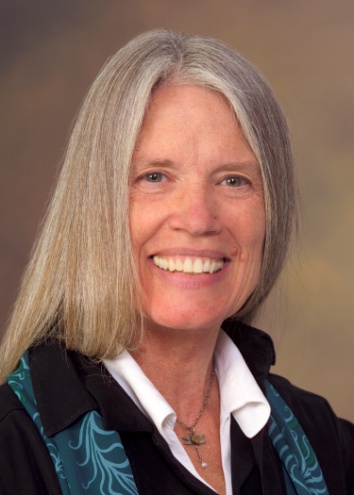 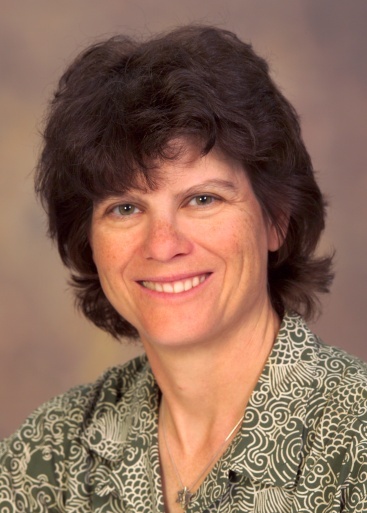 Kathryn Reed, MD
Karen Lesser, MD
Lynn Coppola, MD, MPH
Meghan Hill, MBBS
Genetics
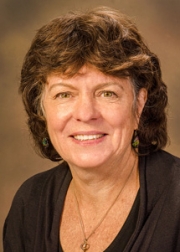 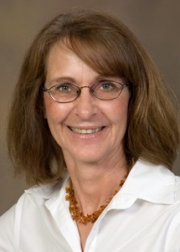 Dee L. Quinn, MS, CGC
Leslie F. Benson, MS, CGC
Pediatric Cardiology
Brent Barber, MD 	     Shelby White, MD
                  Professor		     Assistant Professor
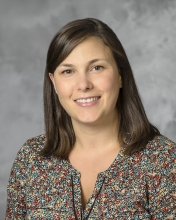 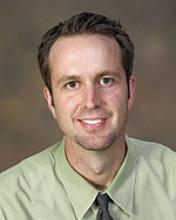 Maternal Fetal Medicine Fellows
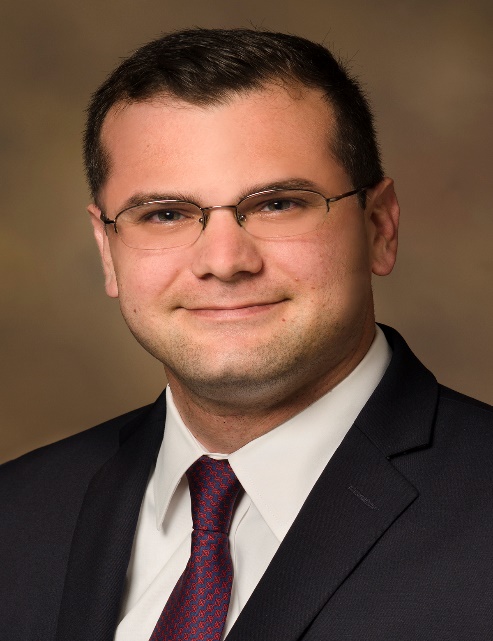 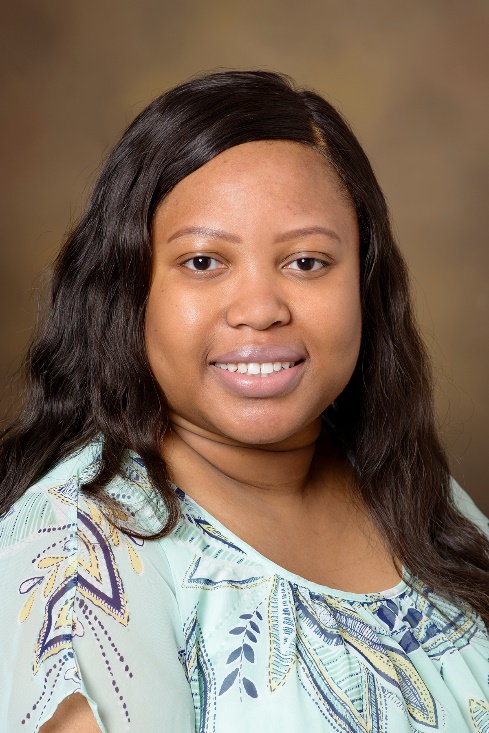 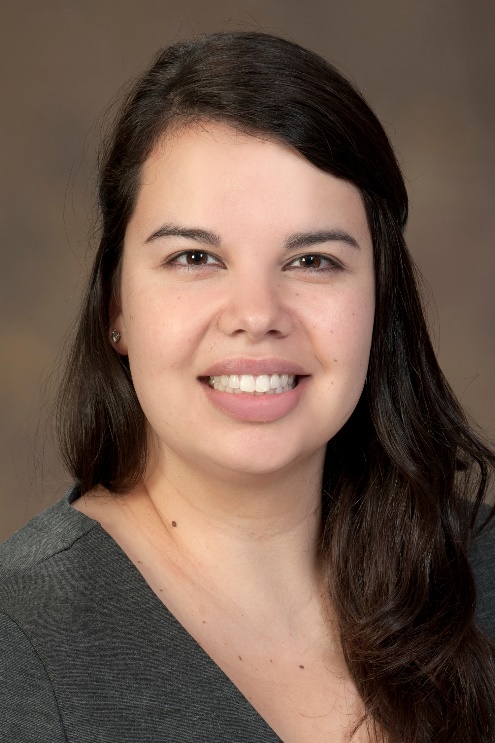 Maritza Gonzalez, MD
Kareem Tabsh, MD
Adeola Awomolo, MD
Schedules
ABOG Fellowship Requirements:  36 months
Minimum 12 months in clinical maternal-fetal medicine 
Minimum 12 months in research
2 months in an L&D unit
1 month in an ICU
9 months tailored electives in clinical/research area at the discretion of program director
22 vacation days , annually (PTO) - conferences do not count against PTO
Adeola: Research
Kareem: Clinical U of A
Maritza: Research
FCC: Fetal Cardiac Conference (700 ObGyn)
PNC: Peri/Neo Conference (1200 ObGyn)
FC: Fellows’ Conference (1300 ObGyn)
DMC: Diabetes Clinic (800-1200 North)
HRC High Risk Clinic (800-1200 North)
Satellite US Clinic (1000-1600 4th floor BUMCT)
Clinic closed through 7/4/18
Clinic Move
Holiday
F.C.C. (Maritza)
HRC
PNC
FC
DMC: Kareem
Satellite US clinic
HRC
PNC
FC – Fellow Lecture (Kareem)
DMC: Kareem
Satellite US clinic
HRC
PNC
FC
DMC: Kareem
Satellite US clinic
HRC
PNC: M&M (Kareem)
FC
DMC: Kareem
Satellite US clinic
HRC
Clinical rotations
North Campus
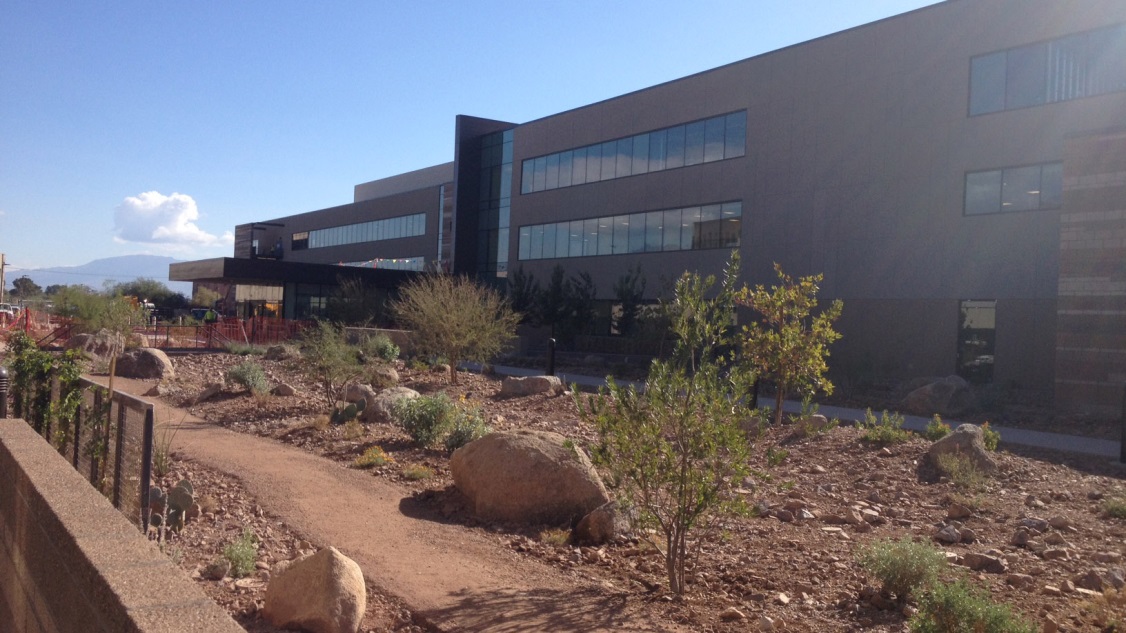 3838 N Campbell Tucson, AZ 85719
4 ultrasound suites
3 procedure rooms
Tucson Medical Center Rotation
MFM practice at Tucson Medical Center
Opportunity for research
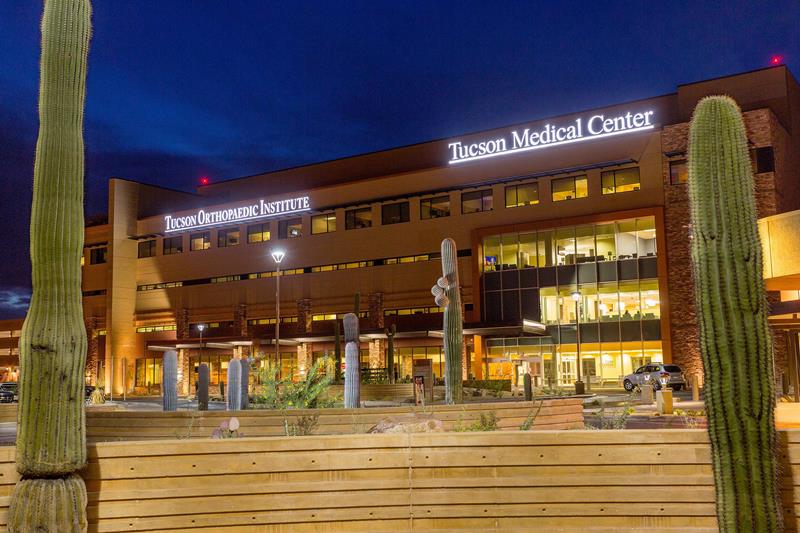 Elective Rotations
Elective rotations
Fetal Echocardiography
Global Health
Colorado Fetal Care Center
Dr. Coppola in Ghana
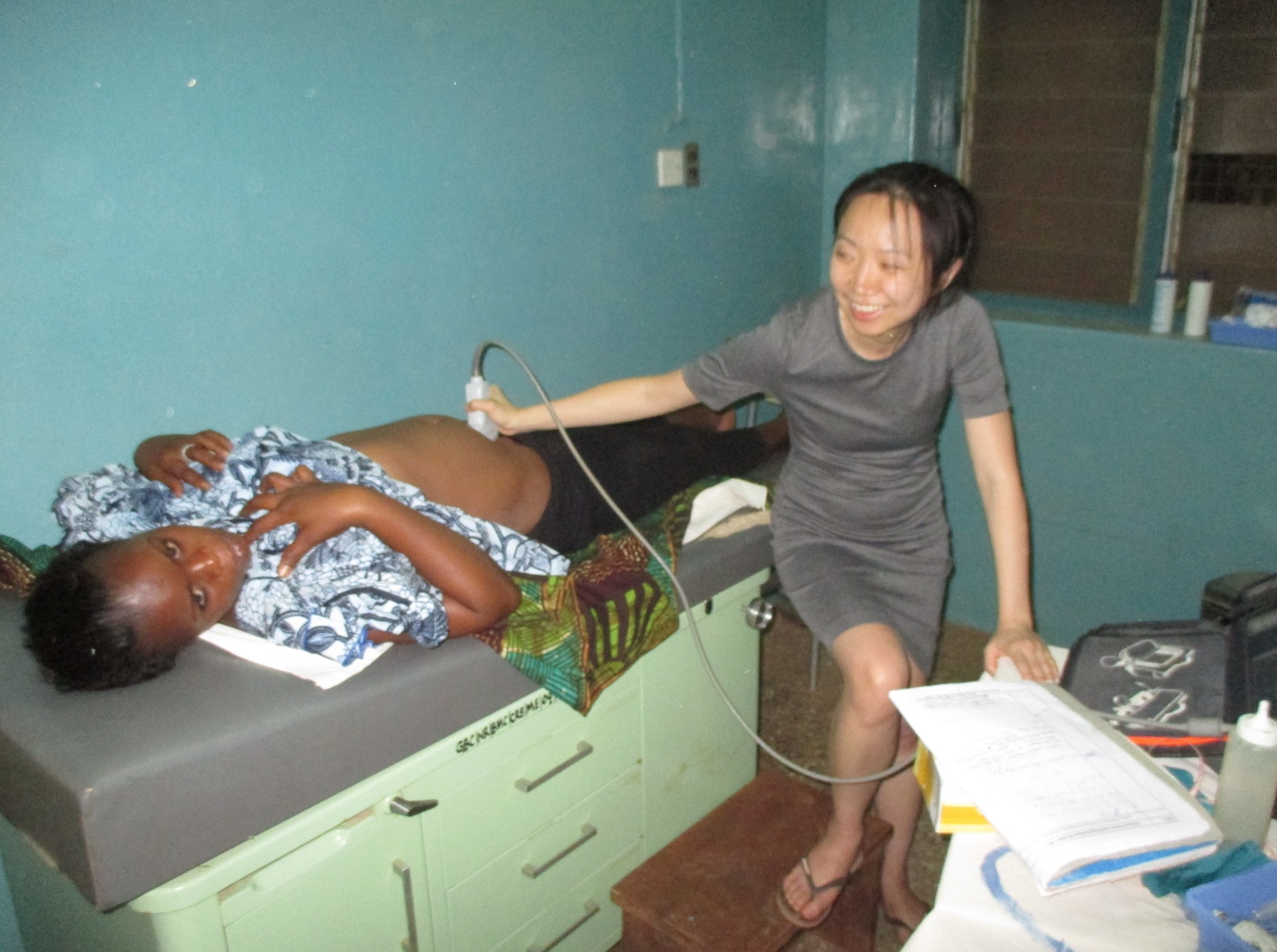 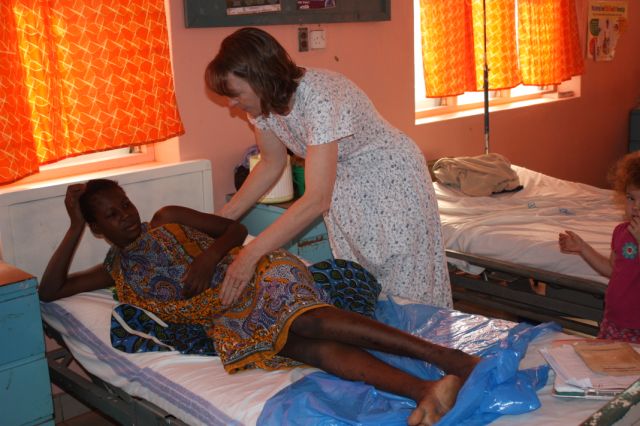 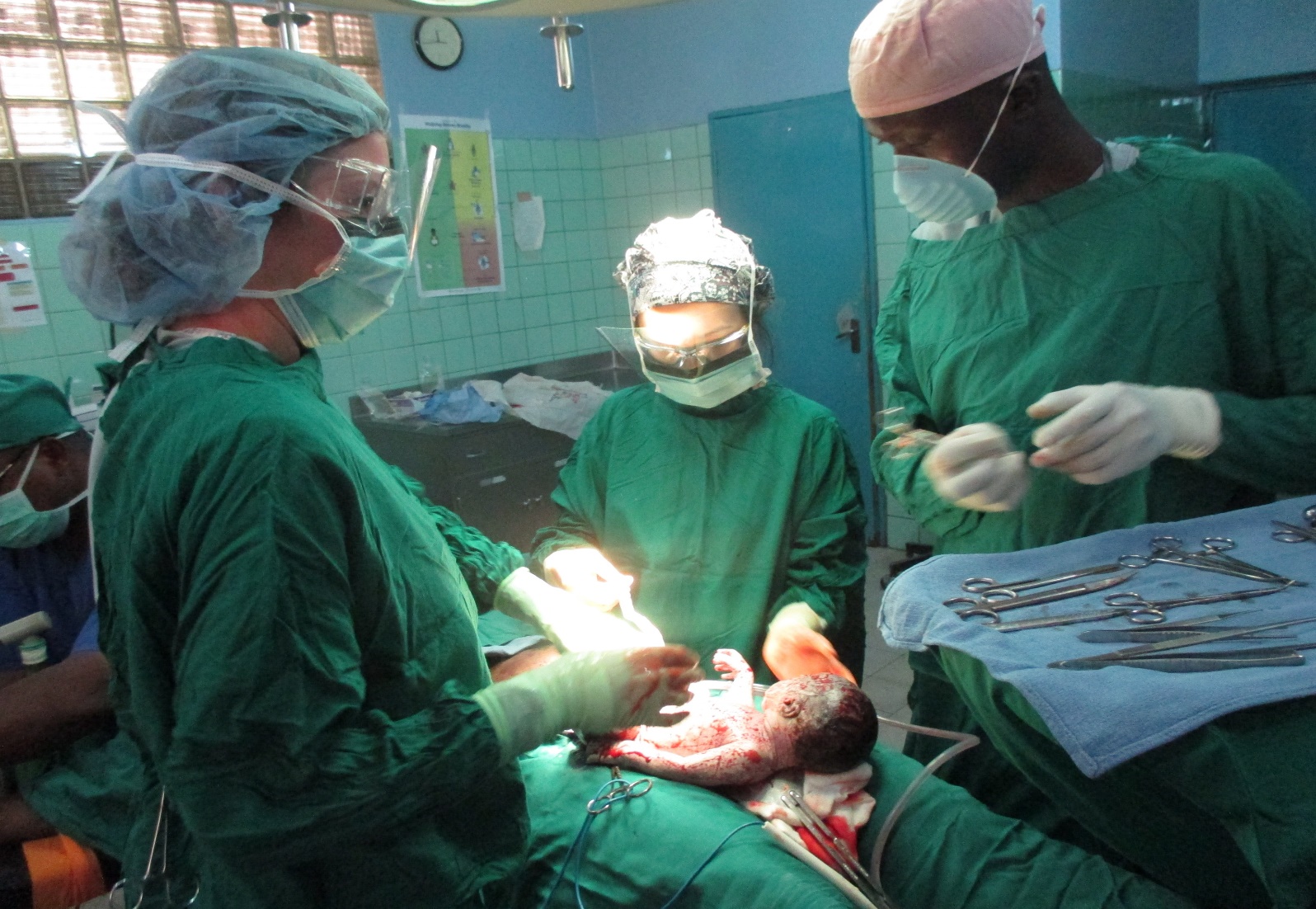 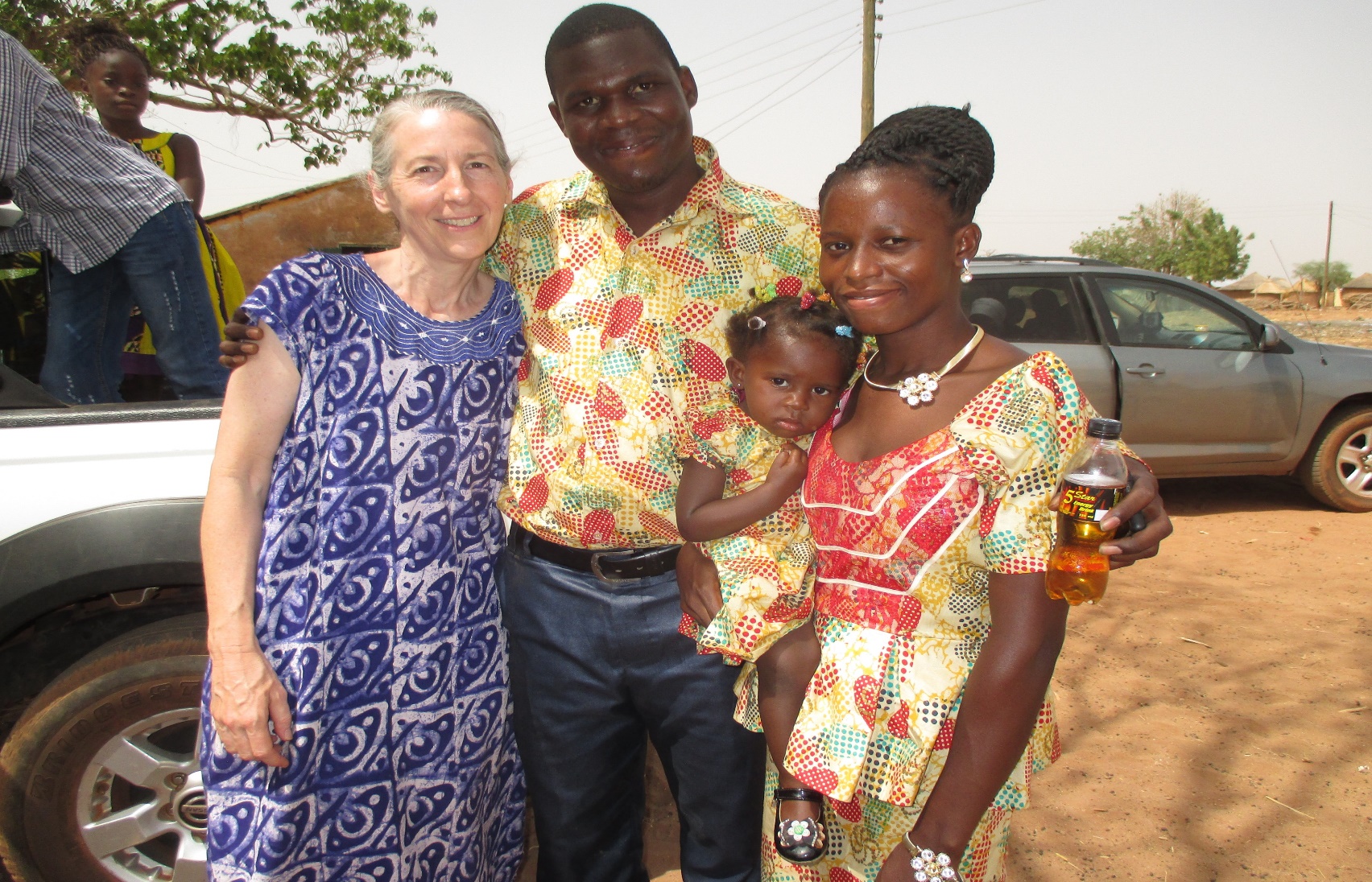 Dr. Coppola in Bangladesh
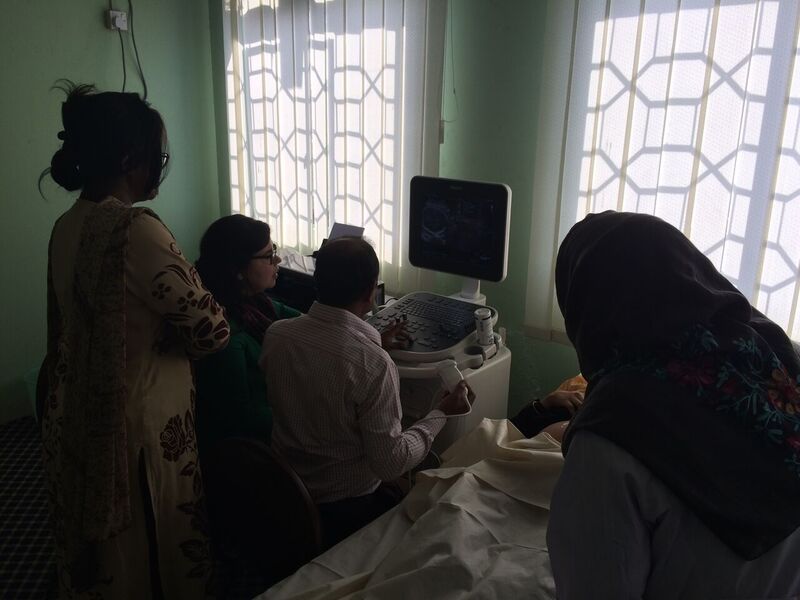 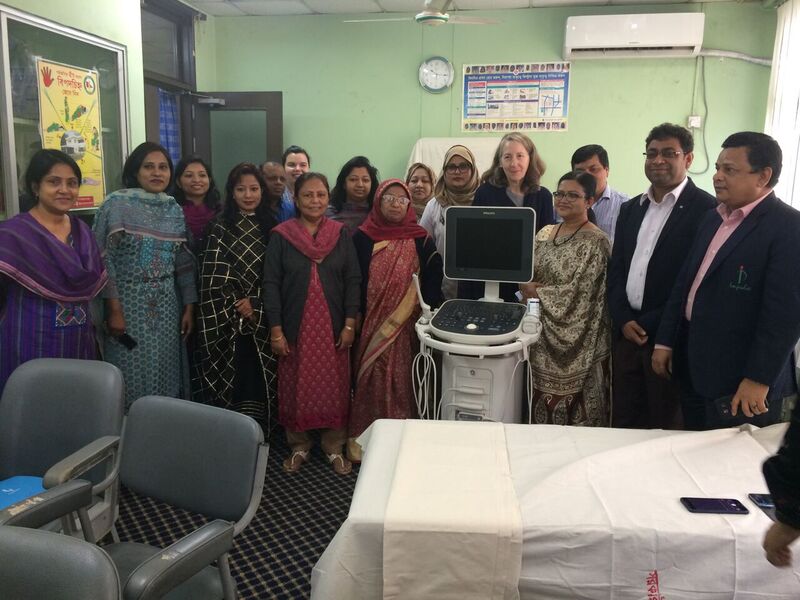 Research
MFM Research
We currently have 17 open studies 
We have three private industry grants
We have one externally-funded grant
Clinical Research
Misoprostol in Addition to a Double-Balloon Catheter for Induction: A Double-Blind Randomized Controlled Trial, Meghan G. Hill, MBBS1 Maritza G. Gonzalez, MD1 Wei-Hsuan Lo-Ciganic, PhD2 Kathryn L. Reed, MD1

High dose vs. low dose oxytocin for labor induction in obese women: a randomized controlled trial – the OPS (Obese Pitocin Study) trial, Ruth Wei, MD

Topical Negative Pressure Wound Therapy to Prevent Wound Complications Following Cesarean Section in High Risk Obstetric Patients, Maritza Gonzalez, MD, Kristine Kjellsson, MD

Performance of the Monica Novii Wireless Patch System in preterm labour, Maritza Gonzalez, MD

Analysis of Longitudinal Strain by 2D Speckle Tracking in Fetuses with Category I, II and III Tracings in Labor, Kareem Tabsh, MD

The PUB (Placenta, Umbilical Cord and Blood) Study, Meghan Hill, MBBS
Research
The PUB (Placenta, Umbilical Cord and Blood) Study, Meghan Hill, MBBS

Diabetes
Intrauterine growth restriction
Prematurity
Cholestasis of pregnancy
Abnormal placentation
Research: Translational
Effects of uncontrolled diabetes on neonatal interventricular septal hypertrophy, Maritza Gonzalez, MD

Cord blood stem cells for neurological protection in premature infants, Meghan Hill, MBBS
Research: Translational
Dr. Sean Limesand joined the Animal Sciences Department 2005
Limesand Lab
Fetal programing
Enviromental physiology
Metabolic endocrinology
Nutrition
Reproductive physiology
Recent Graduates
Meghan G Hill, MBBS
Tony Hernandez, MD
Ruth Wei, MD
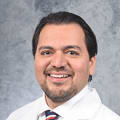 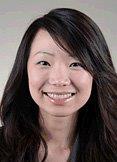 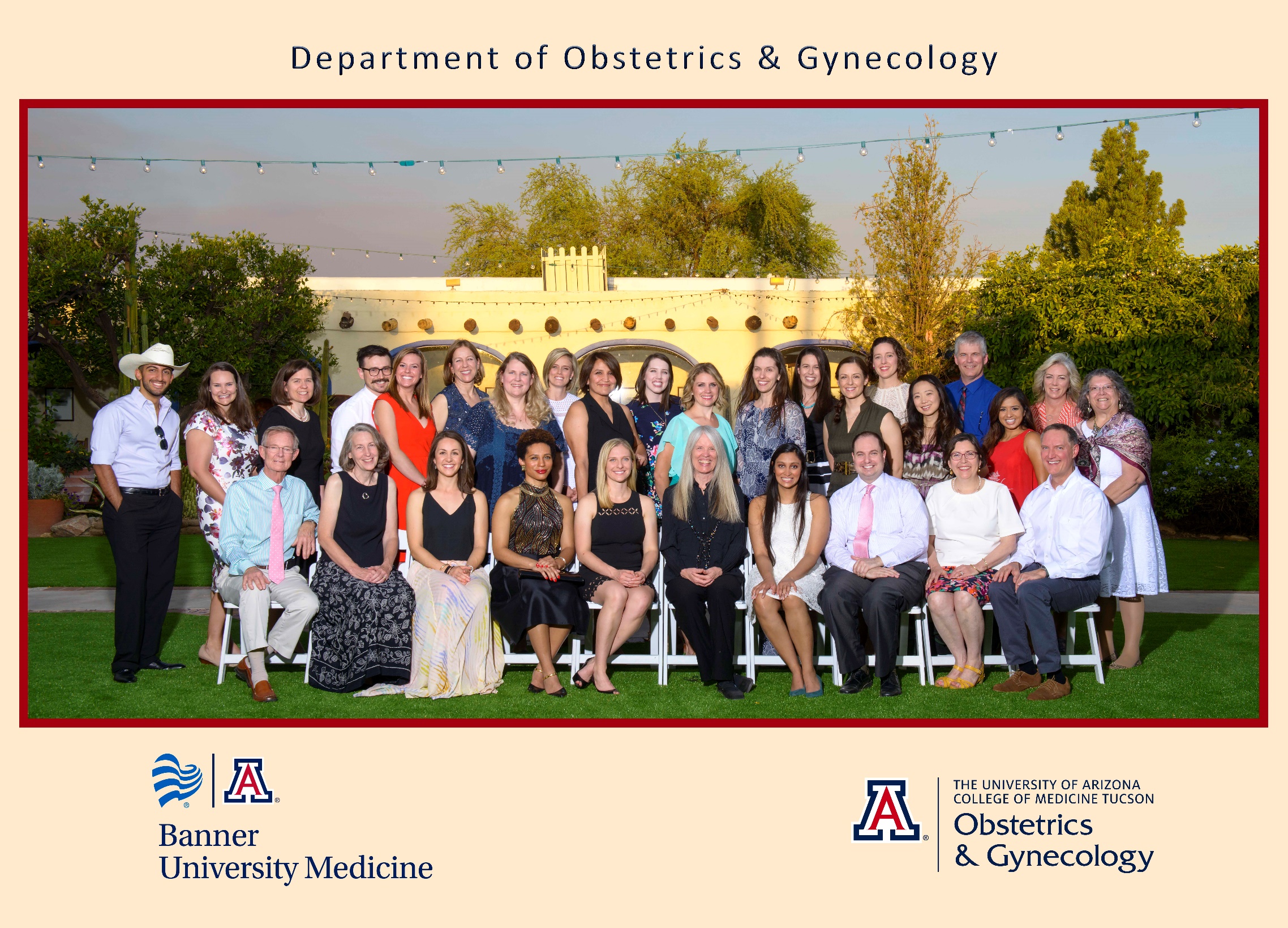 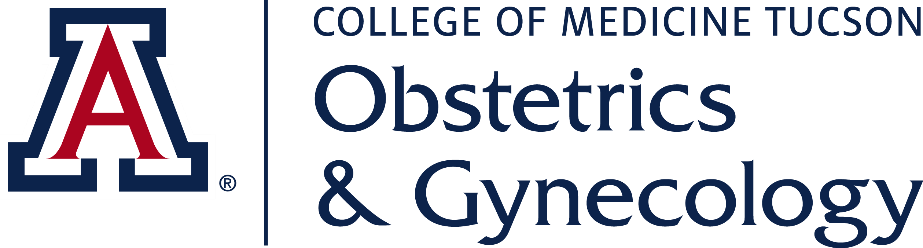 Kim MaxwellSenior Program Coordinator(520) 626-6174
Kmaxwell@obgyn.arizona.edu
Fast Facts About Tucson/University of Arizona
General Information:
Tucson is now the second-largest city in Arizona after the state capital Phoenix; it is also the county seat of Pima County, which includes the towns of Marana, Oro     Valley, Catalina, South Tucson, Sahuarita, Vail, and Green Valley. Metropolitan Tucson's population is more than 1 million.
Tucson is surrounded by five mountain ranges; the Tucson, Santa Catalina, Rincon, Santa Rita, and Tortolita mountain ranges 
Tucson is the sunniest city in the United States. Winter temperatures average highs of 64-75 °F.

Housing:Average Sale Price: $216,257	

Things to Do:
Arizona-Sonora Desert Museum
Sguaro National Park
Sabino Canyon
Colossal Cave Mountain Park
Mt. Lemmon 
Pima Air & Space Museum
Mission San Xavier
Tohono Chul Park
Old Tucson Studios
Tucson Botanical Gardens
Biosphere
Kitt Peak National Observatory
Kartchner Caverns State Park
The Fox Tucson Theatre
Tucson Symphony Orchestra
Arizona Theatre Company
Centennial Hall
Arizona Opera
Ballet Tucson
Tucson Jazz Society
Galleries 
Callaghan Vineyards
Carlson Creek Vineyard & Wine Tasting 
Charron Vineyards & Winery
Bicycle Friendly:630 miles of striped bike paths72 miles of shared use pathsOver 100 miles of residential bike routes Over 300 miles of mountain biking trails

				El Tour De Tucson – Held annually the Saturday before 				Thanksgiving, El Tour is a fun adventure ride attracting over 9,000 				cyclists of all ages and abilities from throughout the United States 				and worldwide, consisting of novice, intermediate, advanced, and 				professional riders.
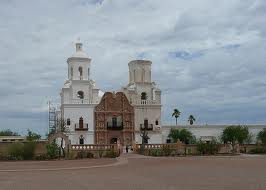 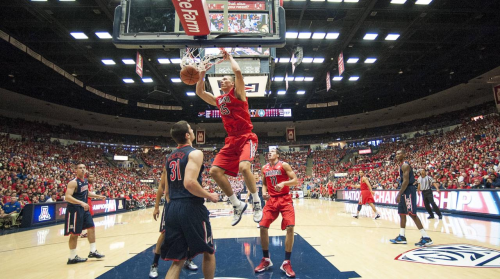 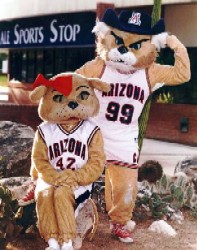 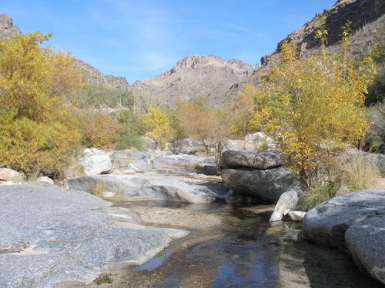 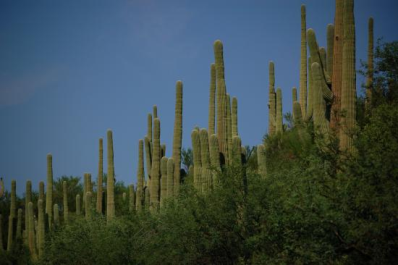 U of A Athletics :
Arizona Athletics is home to 500 student-athletes who compete in 19 sports. Over the years the UA’s student-athletes have won 18 national team championships and 37 Pac-10 conference team championships.
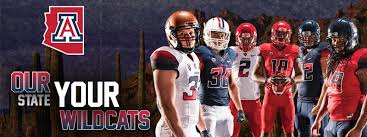 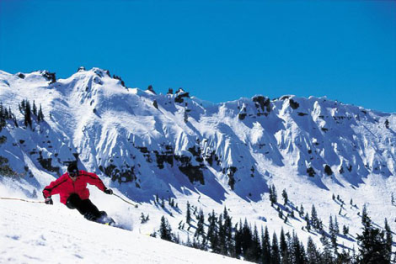 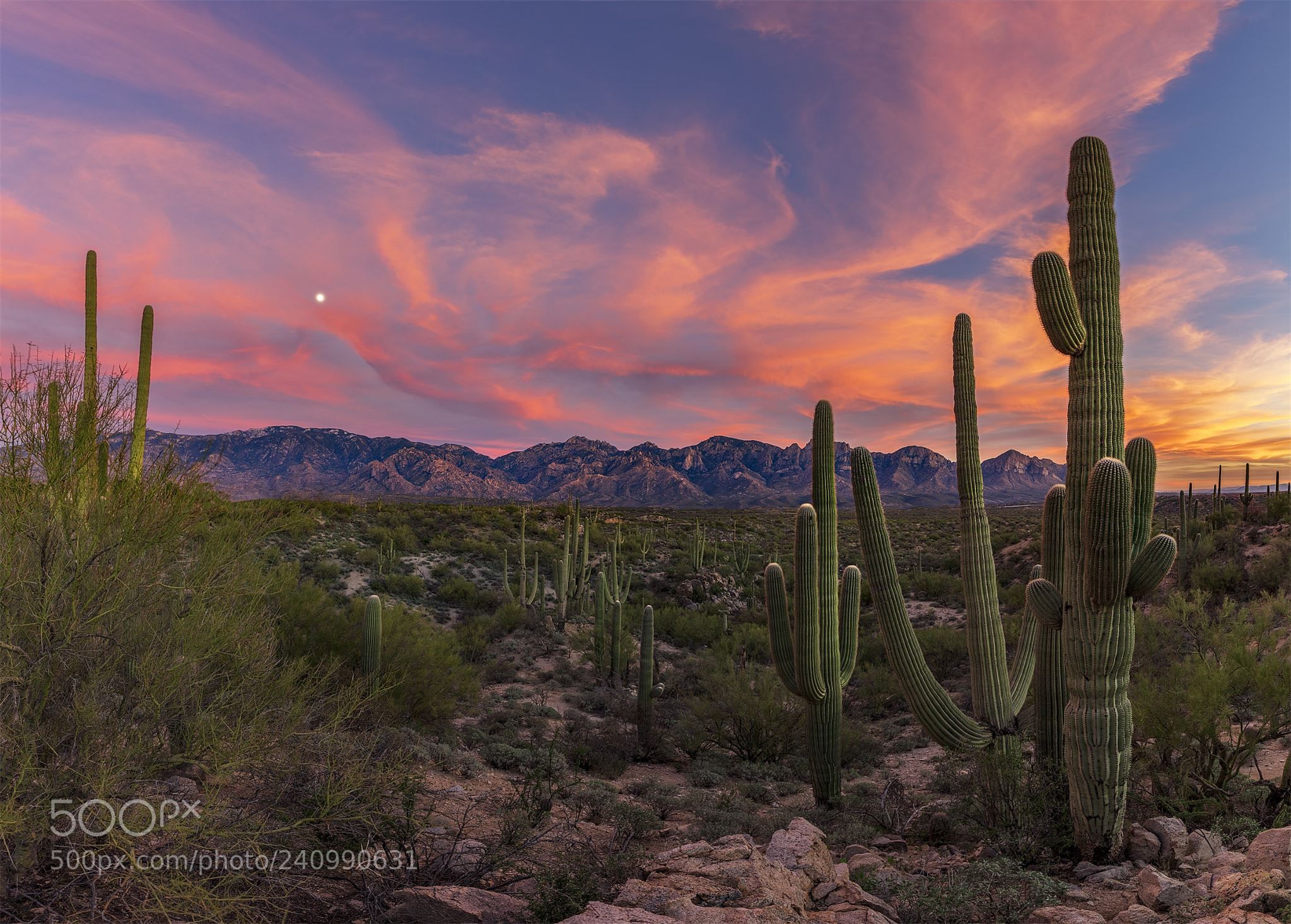